IĞDIR ÜNİVERSİTESİ ZİRAAT FAKÜLTESİ
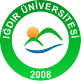 TARIM EKONOMİSİ BÖLÜMÜ
2017
GENEL BİLGİ
Tarım Ekonomisi, ekonomi biliminin temel ilkelerini kullanarak tarımsal problemlere çözüm arayan uygulamalı bir bilim dalıdır. 
Tarım Ekonomisti; hem tarımın tarla bitkileri, bahçe bitkileri, hayvancılık ve tarım ürünlerini değerlendirme gibi teknik konularını hem de ekonominin planlama, yönetim, finansman, muhasebe, işletmecilik, pazarlama tarım politikası, tarım hukuku, girişimcilik ekonomisi, kırsal sosyoloji, kırsal kalkınma, kırsal sanayi, tarımsal yayım gibi konularını bilmek durumundadır. 
Bunun yanında Tarım Ekonomistleri, tarım sektörünü geliştirmek, çiftçilerin yaşam düzeyini iyileştirmek ve tüketicileri aşırı fiyat artışından korumak, tarımsal ürünler dışsatımını artırmak amacıyla devletin uyguladığı plan ve programlar ile ilgilenmek durumundadır.
TARİHÇE
Tarım Ekonomisi Bölümünün ve anabilim dallarının kurulması teklifi, 07.12.2007 tarihli Yükseköğretim Genel Kurulu toplantısında incelenmiş ve 2547 sayılı Kanun’un 2880 sayılı Kanun'la değişik 7/d-2 maddesi uyarınca uygun görülmüştür. 
Tarım Ekonomisi bölümü Iğdır Ziraat Fakültesi bünyesinde yer almaktadır.
TARİHÇE
Bölümde sınırlı da olsa küçük bir bölüm kütüphanesi oluşturulma çabası vardır. 
Bölüm kütüphanesinde, Türkçe ve yabancı dilde çeşitli yayınlar, tarım ekonomisi lisansüstü öğrencileri tarafından hazırlanmış yüksek lisans ve doktora tezleri ve çeşitli kurumlardan gönderilen süreli yayınlarla öğrenci ve akademisyenlere hizmet vermektedir.
TARİHÇE
Tarım Ekonomisi Bölüm Başkanlığı görevine, Bölümün Kurucu Başkanı Yrd. Doç. Dr. Kasım Şahin’in görevden ayrılması üzerine 25.10.2016 tarihinde Yrd. Doç. Dr. Yakup Erdal ERTÜRK atanmıştır.
MİSYON
Çağın gerekliliklerine uygun, donanımlı mezunlar yetiştiren ve tarımla ilgili tüm paydaşlarla işbirliği içinde bulunarak Türk tarımının gelişmesine katkıda bulunan öncü bir bölüm olmak.
VİZYON
Eğitim ve öğretim faaliyetleri ile donanımlı Tarım Ekonomistlerinin yetişmesine katkıda bulunan, araştırma faaliyetleriyle de ekonomi biliminin temel ilkelerini kullanarak tarımsal sorunlara çözüm arayan, bu sorunları çözüme kavuşturarak Türkiye tarım sektörüne fayda sağlayan bir bölüm olmak.
AKADEMİK PERSONEL
Tarım Ekonomisi Bölümü, 
Tarım İşletmeciliği Anabilim Dalı ve 
Tarım Politikası ve Yayım Anabilim Dalı olmak üzere 2 anabilim dalından  oluşmaktadır. 
Bölümümüzde ,
Tarım İşletmeciliği Anabilim dalında 3 Yardımcı Doçent, 2 Araştırma Görevlisi ve 
Tarım Politikası ve Yayım Anabilim dalında 1 Yardımcı Doçent görev yapmaktadır.
AKADEMİK PERSONEL
Tarım Politikası ve Yayım Anabilim Dalı
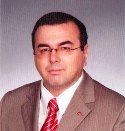 AKADEMİK PERSONEL
Tarım İşletmeciliği Anabilim Dalı
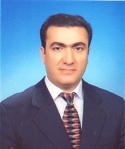 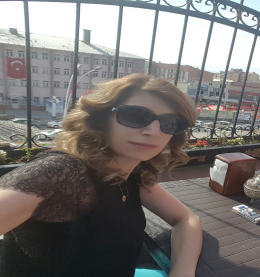 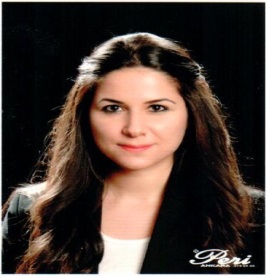 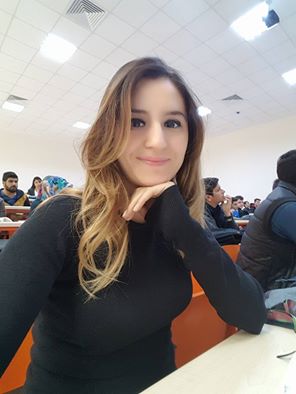 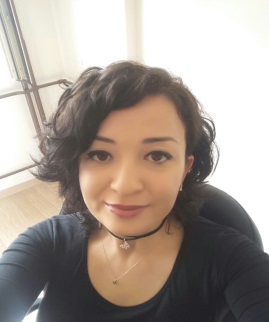 ÖĞRENCİLERİMİZ
Tarım Ekonomisi Bölümü
145 Lisans Öğrencisi
28 Yüksek Lisans Öğrencisi ile aktif öğrenime devam etmektedir.
ÇALIŞMA KONULARI
Tarım Ekonomisi Bölümü, Tarım İşletmeciliği Anabilim Dalı ile Tarım Politikası ve Yayım Anabilim Dalı diye iki Anabilim dalından oluşmaktadır. 
Her Anabilim dalı kendi alanında eğitim, öğretim ve araştırma yapan birim niteliğini taşımaktadır. 
Tarım Ekonomisi bölümünde, tarımsal işletmecilik, tarımsal pazarlama, tarım politikası, tarım hukuku, planlama, yönetim, finansman, muhasebe, girişimcilik ekonomisi, kırsal sosyoloji, kırsal kalkınma, kırsal sanayi, tarımsal yayım gibi konularda araştırma ve bilimsel eğitim öğretim faaliyetleri yürütülmektedir.
MEZUNLARIN GÖREV ALABİLECEĞİ YERLER
İlgili Bakanlıkların birimleri
Tüm Ticari ve Yatırım Bankaları
Şeker Fabrikaları A.Ş.
Tarım Satış kooperatifleri ve Birlikleri
Pankobirlik,
Tarım Kredi Kooperatifleri,
Üretici Birlikleri
Tarımsal Yayım ve Danışmanlık Hizmet Birimleri
Devlet Planlama Teşkilatı
Devlet İstatistik Kurumu
Hazine ve Dış Ticaret Müsteşarlığı
Milli Prodüktivite Merkezi
İhracatı Geliştirme Merkezi
Ticaret Odaları
Ticaret Borsaları
Sanayi Odaları
İhracatçı Birlikleri
Tarımsal ilaç, gübre, yem ve tohumluk üretimi ve pazarlamasını yapan firmalar
Tarım ürünleri dış ticareti yapan firmalar
Mesleki Örgütler (ZMO, Ziraat Odaları Birliği)
Üniversiteler
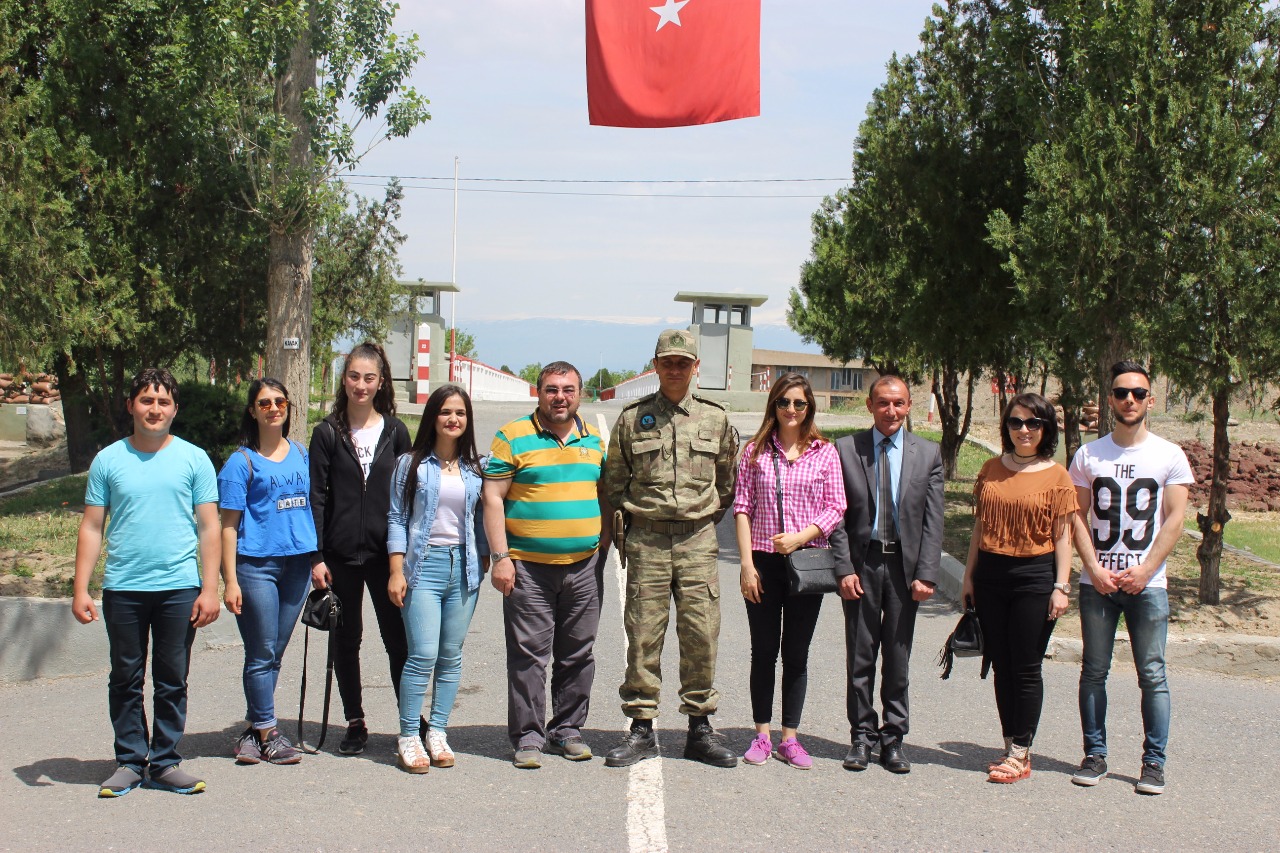 Sınır Kapısı Ziyaretimiz
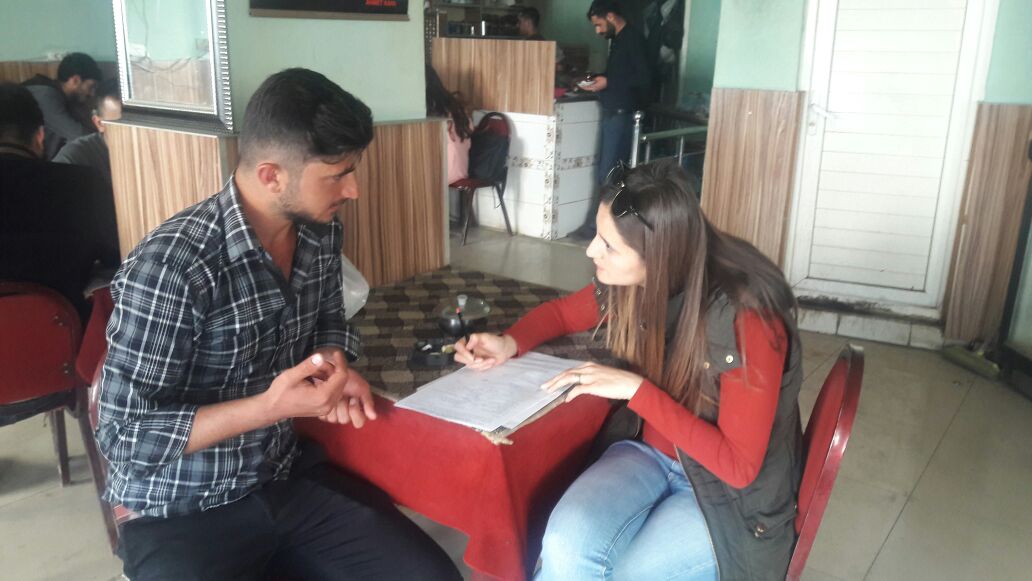 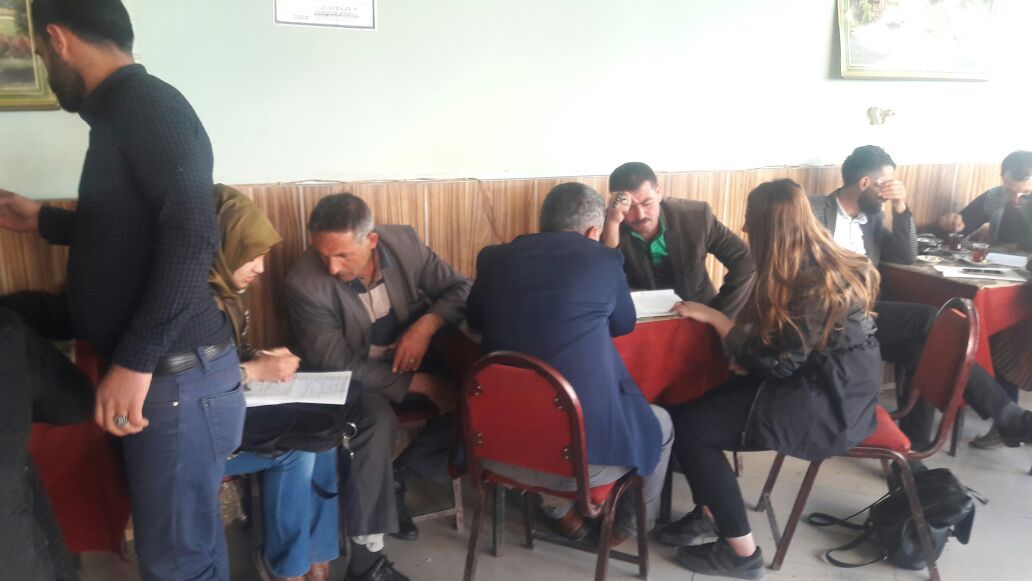 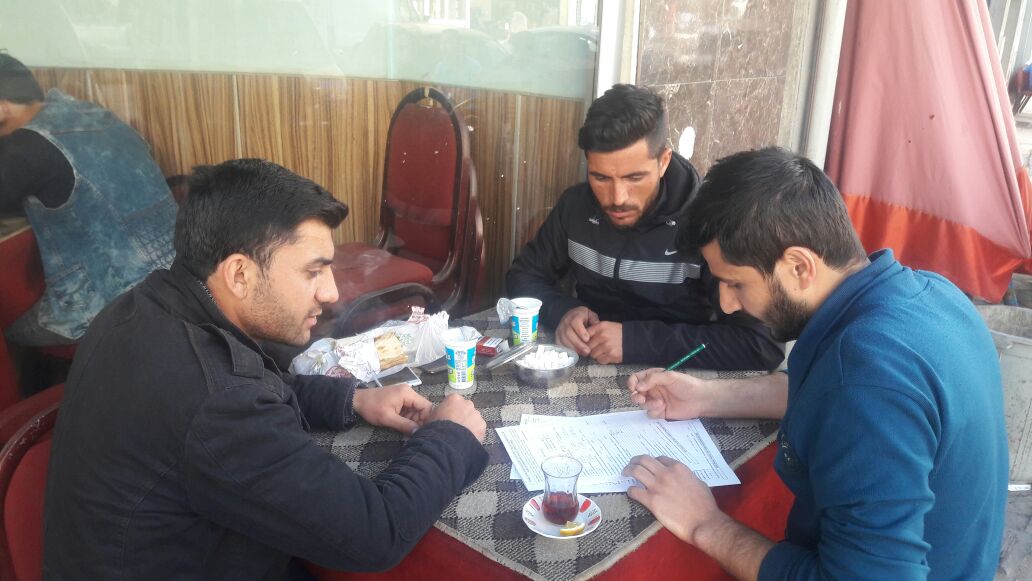 Anket Çalışmalarımız
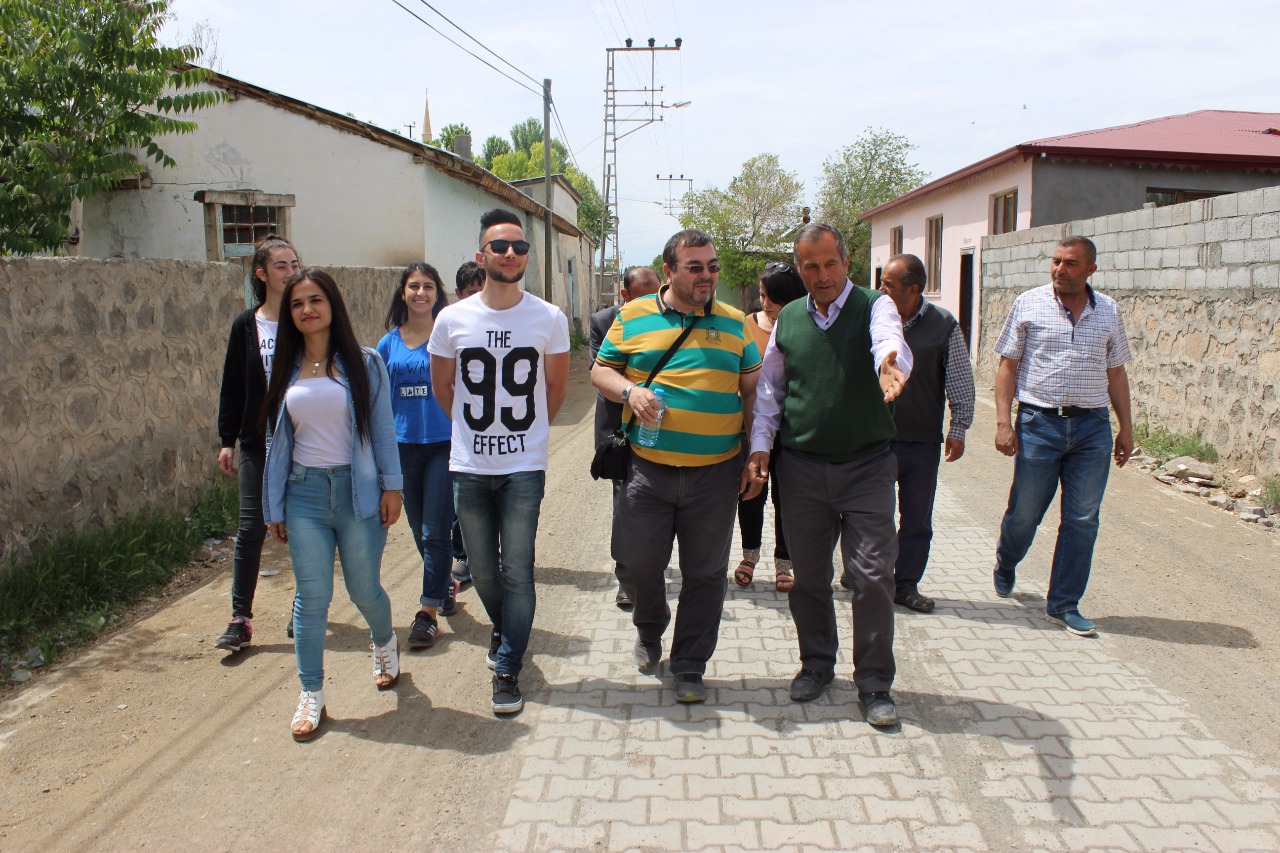 Köy Gezisi
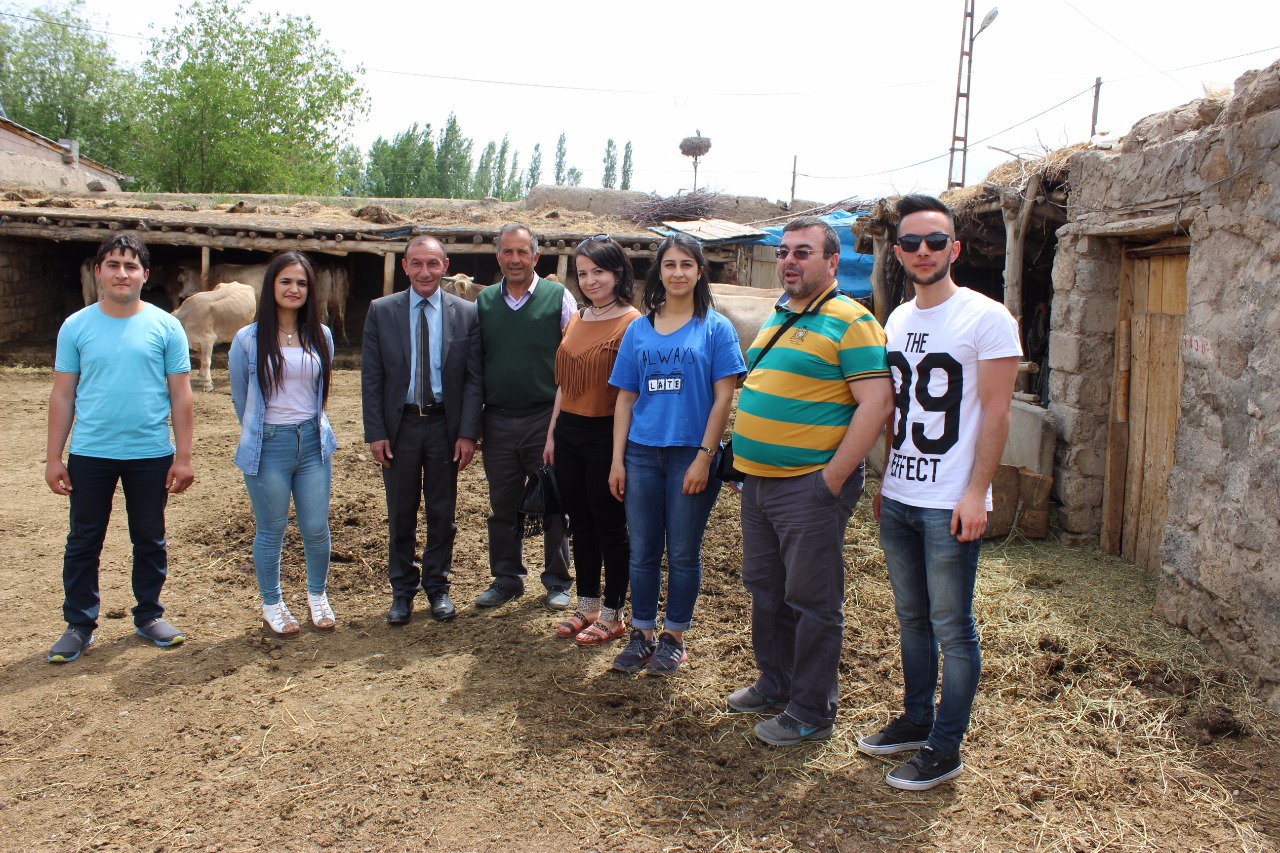 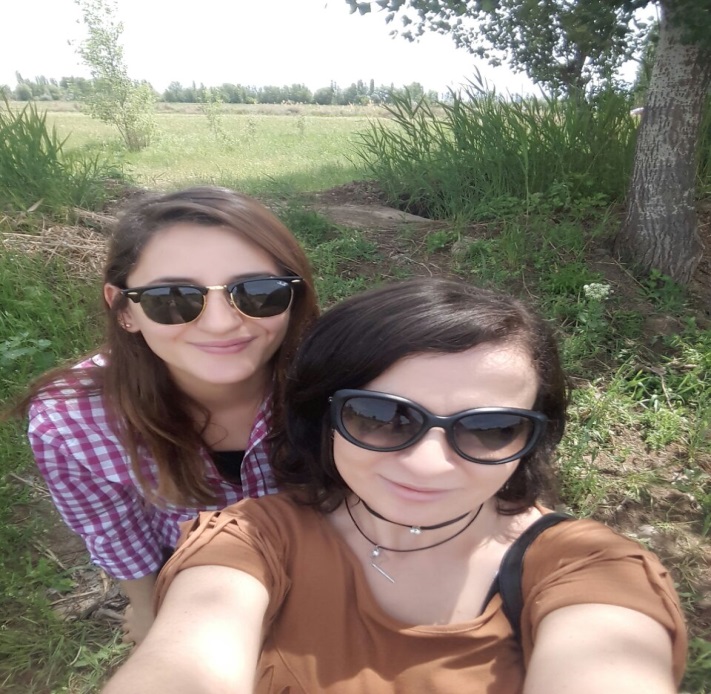 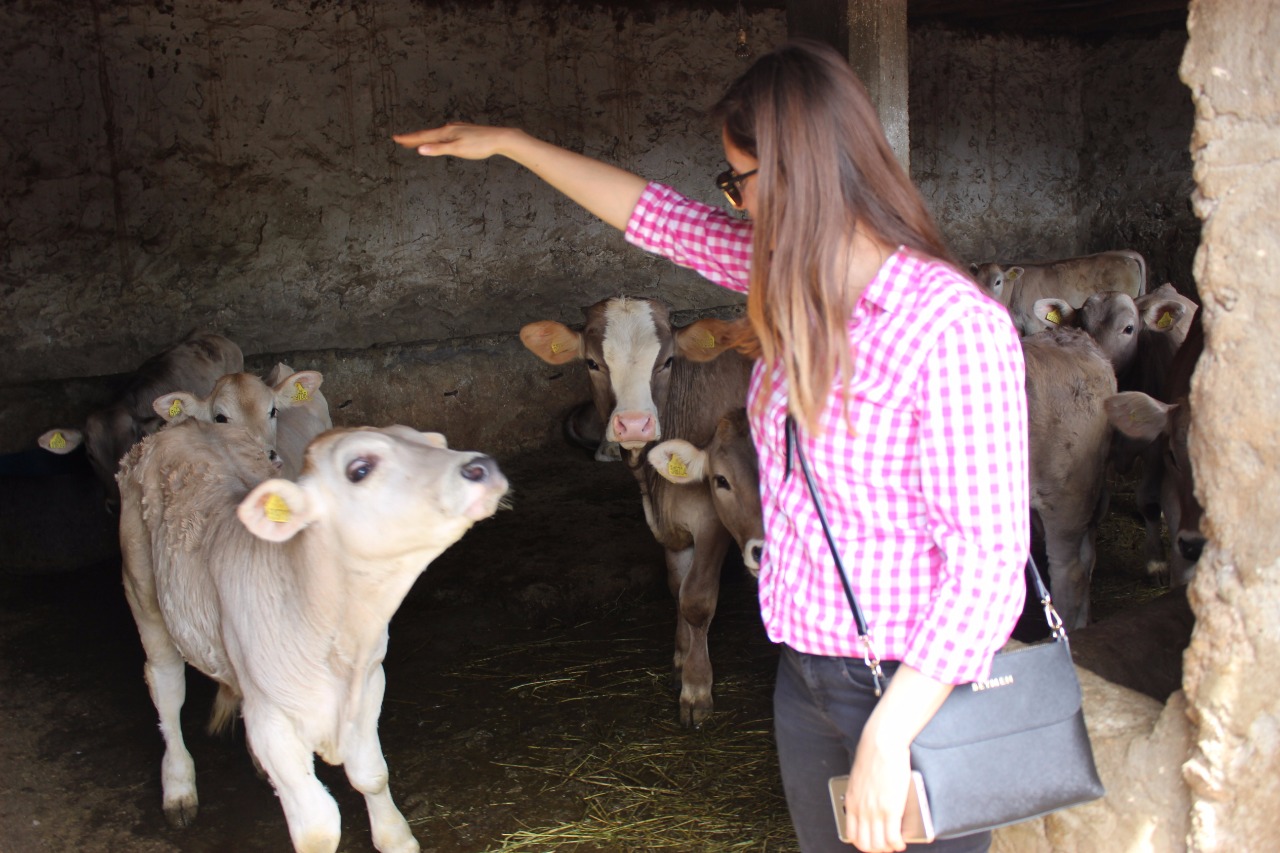 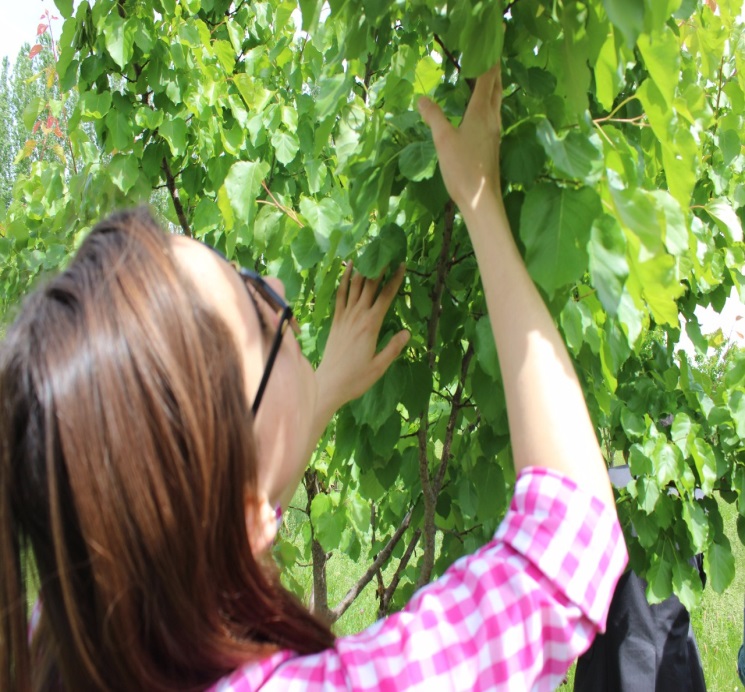 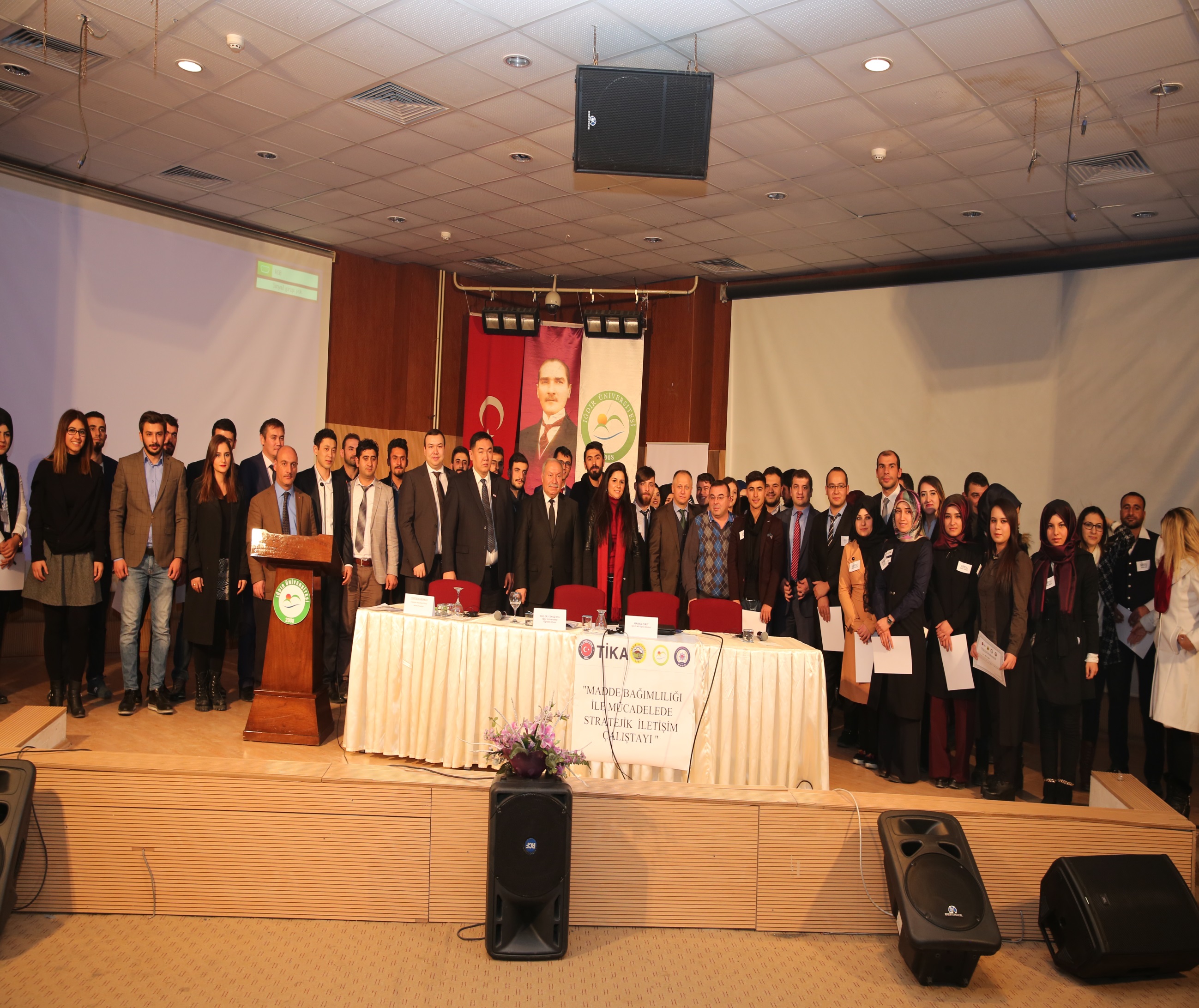 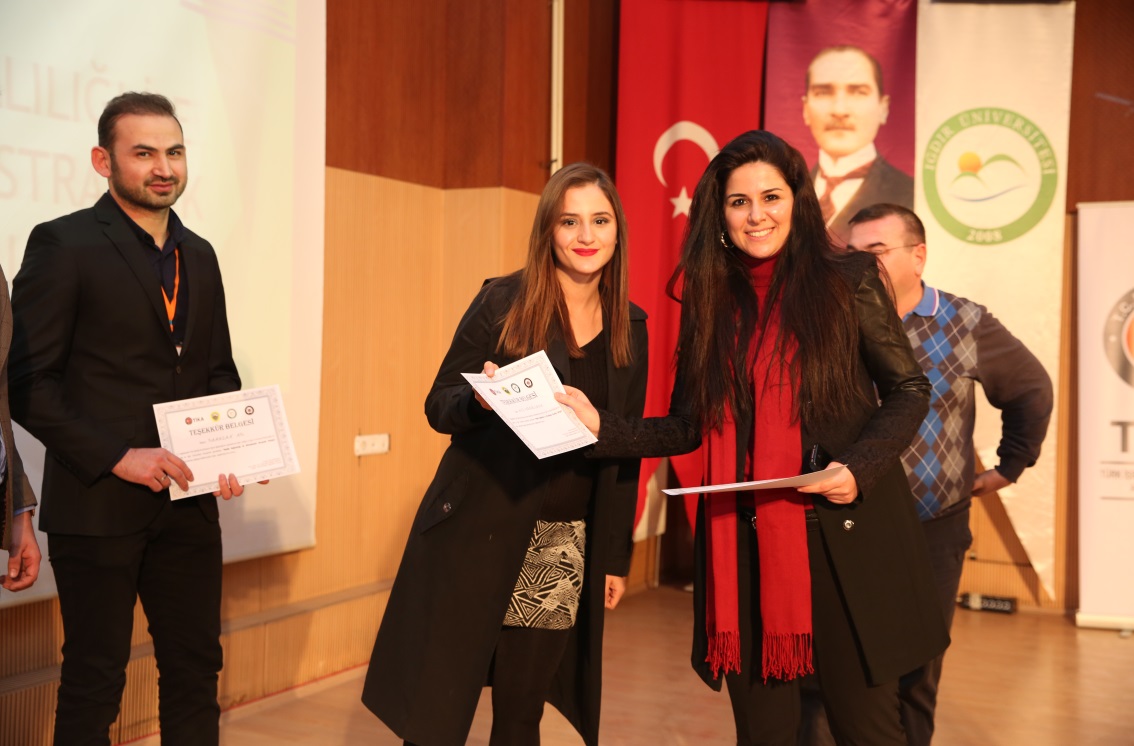 2016 YILI FAALİYETLERİMİZ
2016 YILI FAALİYETLERİMİZ
2016 YILI FAALİYETLERİMİZ
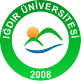 TEŞEKKÜRLER…